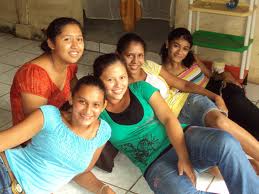 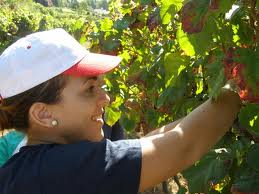 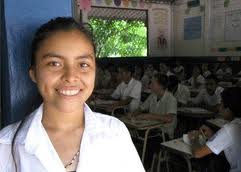 FORO
“MUJER RURAL JOVEN SALVADOREÑA”
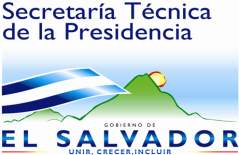 COMPROMISOS EN POLÍTICAS Y LEYES
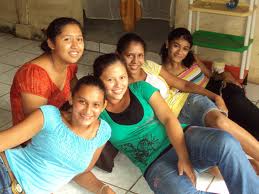 Partiendo del Marco Normativo
PLAN QUINQUENAL DE DESARROLLO
2010-2014
Partiendo del Marco Normativo
PLAN QUINQUENAL DE DESARROLLO
2010-2014
Partiendo del Marco Normativo
LEY GENERAL DE JUVENTUD
Decreto 910
Enero 2012
Partiendo del Marco Normativo
LEY GENERAL DE JUVENTUD
Decreto 910
Enero 2012
Partiendo del Marco Normativo
POLITICA NACIONAL DE JUVENTUD 2010-2014
Partiendo del Marco Normativo
POLITICA NACIONAL DE LAS MUJERES 2010-2014
PROGRAMAS Y ACCIONES DESARROLLADAS POR EL GOBIERNO
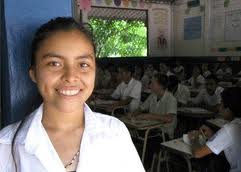 Programas de Desarrollo: Generación de Ingresos CS
Programa de Apoyo Temporal al Ingreso PATI
Del total de personas activas el 72% son mujeres y el 35% son jóvenes entre 16 y 24 años
Datos al 30 de Junio de 2012
49 especialidades diferentes. 
75% Mujeres y 25% eran Hombres
El 28% del total son jóvenes de 16 a 24 años
Programas de Desarrollo: Generación de Ingresos CS
Emprendedurismo Social
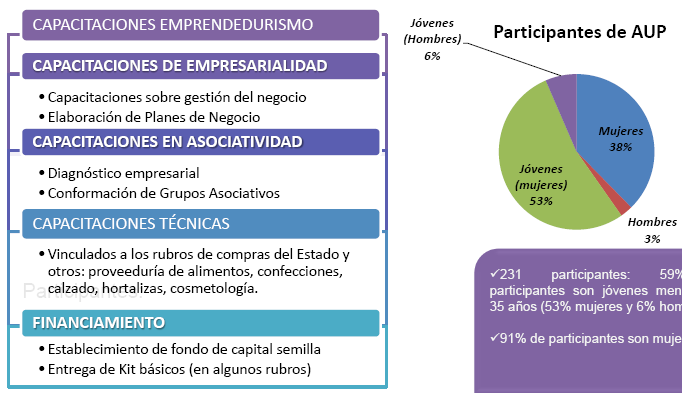 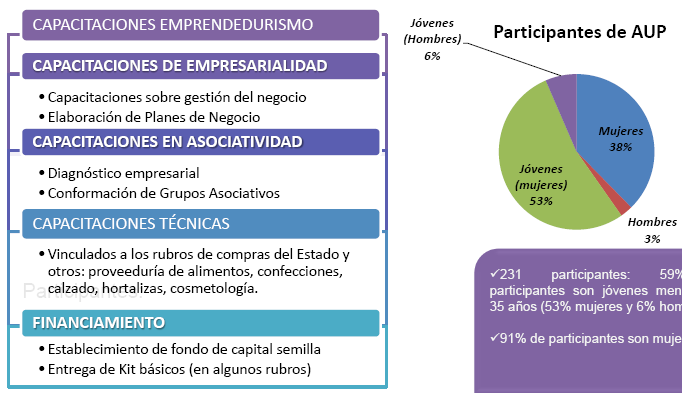 2011: 231 participantes: 59% de participantes son jóvenes menores de 35 años (53% mujeres y 6% hombres) 
91% de participantes son mujeres
59 microempresas sociales conformadas (individuales y asociativas)
Programas de Desarrollo: Generación de Ingresos CS
Empleo Intensivo en Obra Pública
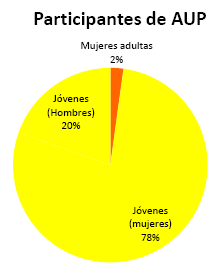 Resultados: 
4 microempresas legalizadas bajo la figura de Asocio Temporal 
46 participantes con empleo (80% mujeres y 20% hombres). 98% participantes menores de 30 años 
Salario decente por participante $250.00 (incluyendo seguridad social)
Programas de Desarrollo: PAF
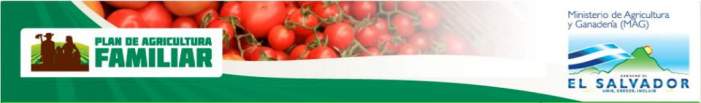 Programas de Desarrollo: PAF
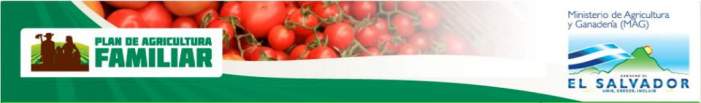 Fuente: Elaboración propia en base a datos proporcionados por   CENTA Y DGDR, 2011.
Programas de Desarrollo: PAF
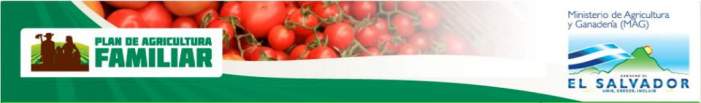 Personas en puestos de toma de decisión que participan en las organizaciones.
Población de 2, 857personas
Fuente: Elaboración propia en base a datos proporcionados por  DGDR, 2011.
Acceso al crédito para grupos asociativos
Personas con acceso a nuevas tecnologías
Población  de 15,343 personas
Fuente: Elaboración propia en base a datos proporcionada por CENTA y DGDR, 2011.
Fuente: Elaboración propia en base a datos  DGDR, 2011.
Programas de Atención
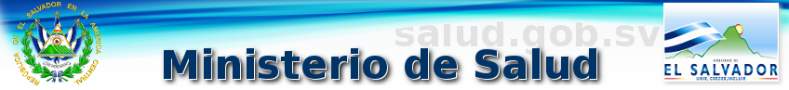 Fuente: Informe de rendición de cuentas Ministerio de Salud 2011-2012
Programas de Atención
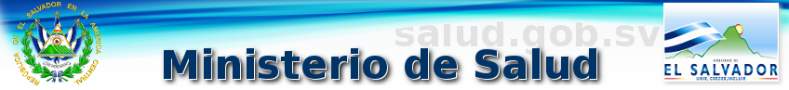 Programas de Atención
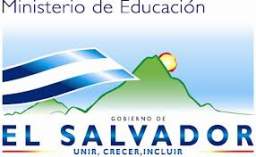 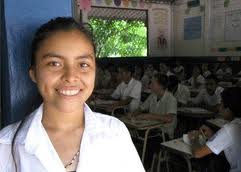 Programas de Atención
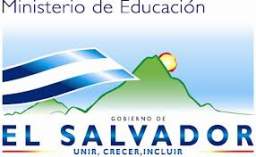 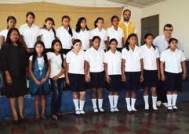